Лобізм
Презентація до теми 3
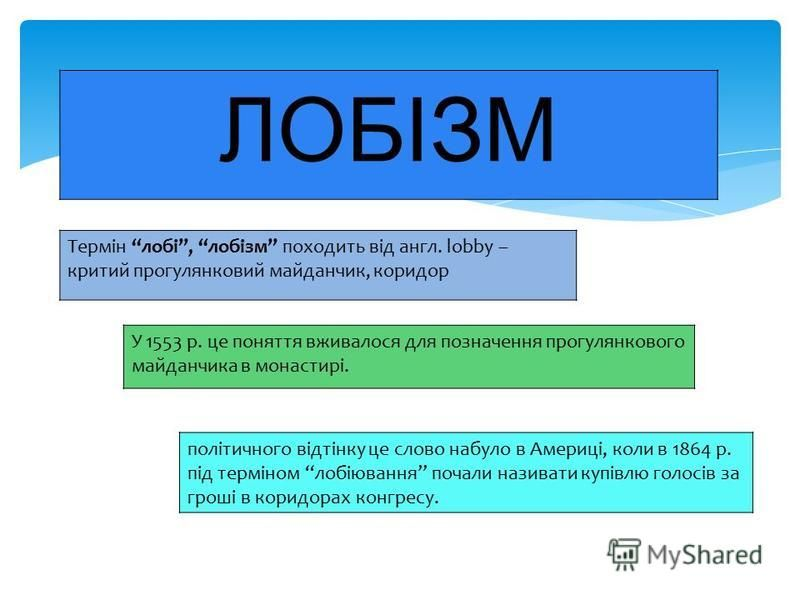 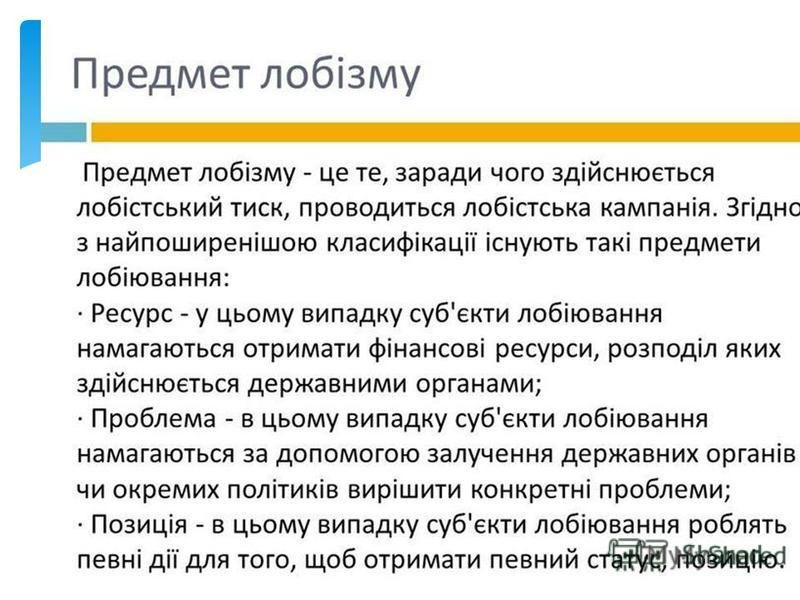 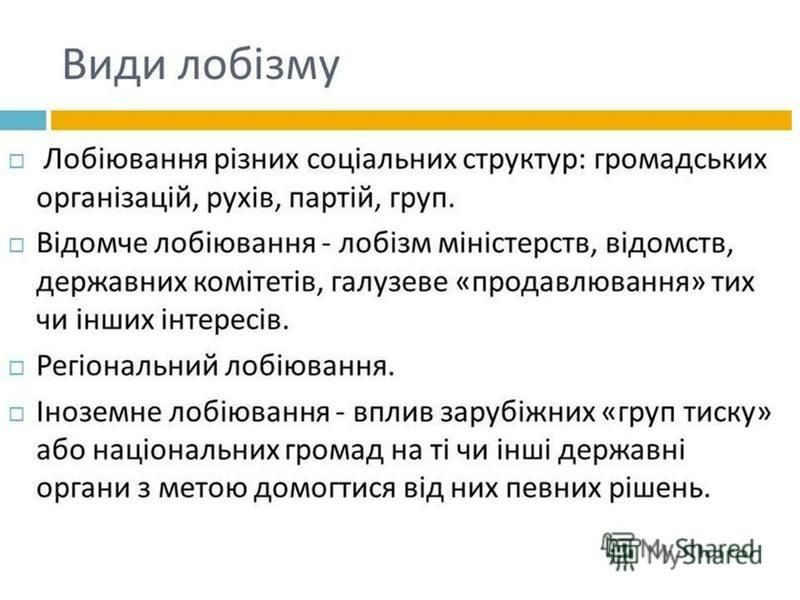